Catálogo Rosalux. Iluminación (4-20005)
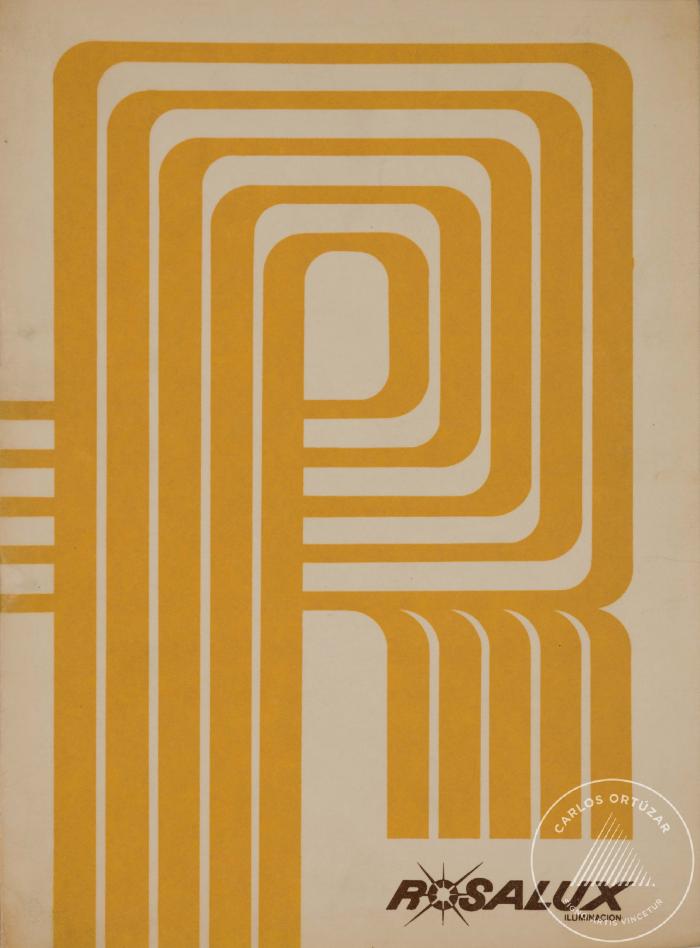